Nouveaux programmes d’Histoire de Première
Objectifs  de connaissances et de méthodologie, démarches
Objectifs généraux
Les programmes d’histoire de seconde et de première constituent un tronc commun sur 2 ans.

Par conséquent, la Première s’inscrit dans la continuité de la seconde :

 Sur le plan chronologique en prenant la suite d’une mise en perspective sur le temps long

 Sur le plan des objectifs d’apprentissage = Le tableau des « capacités et méthodes »

 Sur le plan des démarches = nombreuses « études » replacées dans leur contexte général
Fils conducteurs du programme
Le sujet du programme
On étudie les questions indispensables à la compréhension de l’histoire du XXe siècle que nous recevons aujourd’hui en héritage direct. 

Le postulat du programme 
Le recul que nous avons au début du XXIe siècle nécessite d’aborder ces questions selon une nouvelle approche thématique sur le temps long, afin de mieux les comprendre dans leur globalité. 

L’approche choisie pour traiter les thèmes du programme
Les questions sont mises en perspective selon des temporalités adaptées, sur une plus ou moins longue durée.
1850
1880
1914
1962
1991
2001
2010
Croissance économique, mondialisation et mutations des sociétés depuis le milieu du XIXème siècle ( 9-10H)
La guerre au XXème siècle 
(16-17H)
Le siècle des totalitarismes 
(10-11H)
Colonisation et décolonisation 
(7-8H)
Les Français et la République 
(15-16H)
Conséquences et difficultés
L’approche du programme doit rester thématique 
 Il ne faut pas « détricoter » les thèmes pour « rétablir » une approche chronologique.
 Repenser l’apprentissage des repères chronologiques indispensables constitue une des clefs de la mise en œuvre du programme. 

Le programme brasse des thématiques très larges 
 Il apparaît foisonnant, lourd, très difficile à boucler
 Il convient plus que jamais :
de renoncer à l’exhaustivité et de s’en tenir aux objectifs bien circonscrits du programme,
d’opérer une forte problématisation des thèmes,
De maîtriser la démarche par études de cas mises en perspective.

Les fiches-ressources Eduscol sont conçues pour aider 
 à faire le point sur les différentes questions, 
 à problématiser, 
 à donner des orientations sur le traitement des études de cas.
Les outils construits par l’équipe académique de formateurs
Cinq fiches qui indiquent les axes et les problématiques des thèmes
Synthèse de ce qui a été dit lors des journées de l’Inspection Générale pour présenter le programme
THÈME 1 : CROISSANCE ÉCONOMIQUE, MONDIALISATION, MUTATIONS DES SOCIÉTÉS DEPUIS LE MILIEU DU XIXE SIÈCLE (9 à 10 h)
ATTENDUS
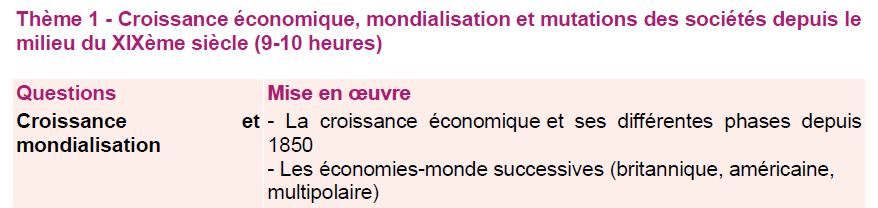 ESPRIT DE LA QUESTION
Très longue durée pour appréhender la notion de croissance comme un mouvement de fond = mettre en perspective ce qui s’est passé au XIXe jusqu’à aujourd’hui  en relativisant la place de l’occident.
Rupture majeure avec l’ancien programme = le couple Révolution  industrielle / âge industriel  est remplacé par le couple croissance /mondialisation.
La notion de croissance  est + systémique que celle de révolution industrielle (imbrication de nombreux phénomènes = innovation technique, progrès des modes de production, extension et diversification des marchés, essor des transports rapides, rôle joué par l’idéologie). Il faut montrer davantage les effets de ces phénomènes sur la croissance  plutôt que chercher à les expliquer. 
Montrer les racines de la mondialisation actuelle en faisant comprendre les déplacements  successifs des centres de gravité du monde  (et son originalité par rapport aux économies-monde précédentes).
ATTENDUS
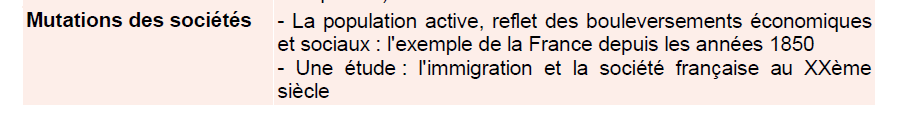 ESPRIT DE LA QUESTION
Etude des évolutions de la population active en France comme un reflet des bouleversements économique et sociaux  de l’ensemble des pays occidentaux  en passant par des thèmes concrets =  développement des classes moyennes, de l’emploi féminin, place des jeunes dans la société.

Etude de l’immigration et de ses conséquences sur la société en lien avec la mondialisation (ouverture et développement des flux migratoires) et en lien avec les évolutions de la croissance (contribution des immigrés, impacts des cycles de l’économie sur les politiques migratoires et la manière dont la société perçoit l’immigration).
THÈME 2 : LA GUERRE AU XXe SIECLE (16 à 17h)
ATTENDUS
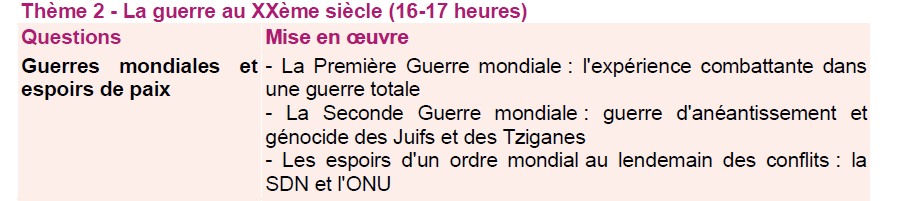 ESPRIT DE LA QUESTION
Deux questions en réalité

Expliquer comment se construit, se complexifie le concept de guerre totale au cours du temps =
 brutalisation des combattants et implication de toutes les forces des Etats lors de la  1ère GM
Volonté d’anéantissement de l’ennemi et atteinte des limites ultimes de la barbarie lors de la 2ème.

 Expliquer comment se structure le monde du second XXe siècle en fonction de l’expérience de la guerre totale vécue lors du  premier XXe siècle.
ATTENDUS
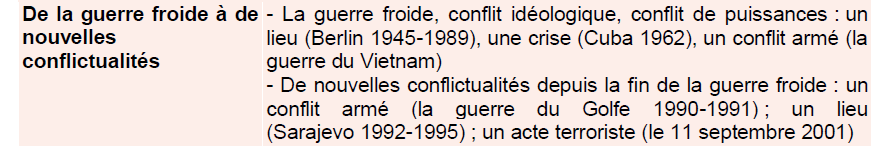 ESPRIT DE LA QUESTION
Etude de deux périodes successives, chacune étant traitée comme un tout  = minoration extrêmes de l’études de « phases » à l’intérieur de ces période pour insister sur ce qui les caractérise. 

 Une démarche très « modélisante »  autour de 3 études qui reflètent des caractéristiques fortes de chaque période
THÈME 3 : LE SIÈCLE DES TOTALITARISMES (9 à 10 h)
ATTENDUS
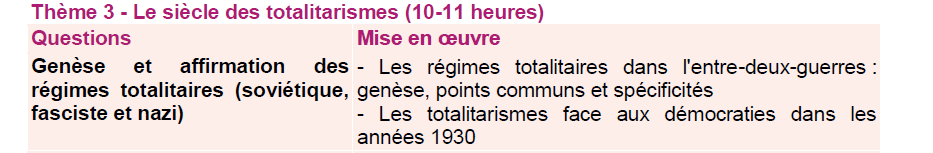 ESPRIT DE LA QUESTION
Une réflexion sur le concept de totalitarisme = une approche historiographique difficile assumée.

 Nécessité pour l’enseignant de connaître les débats et controverses autour du concept (voir fiche ressource)

On nuance par rapport à l’ancien programme en passant de l’étude des points communs à une étude qui montre aussi les différences (les différents contextes de naissance et les spécificités des régimes)  LES totalitarismes  plutôt que LE totalitarisme.

Etude de la commune hostilité à la démocratie (idée de « jumeaux ennemis » de François Furet).
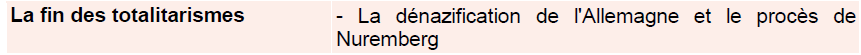 ATTENDUS
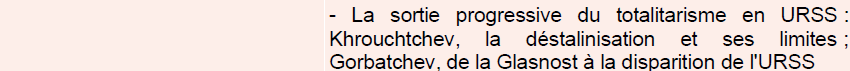 ESPRIT DE LA QUESTION
Deux cas de figure très différents 

Effondrement brutal lié à la défaite militaire

Régime auréolé par la victoire qui se délité progressivement après avoir cherché vainement à se réformer (étude ici de la profondeur historique de l’effondrement de l’URSS, en relativisant son caractère apparemment brutal).
THÈME 4 : COLONISATION ET DÉCOLONISATION (7 à 8 h)
ATTENDUS
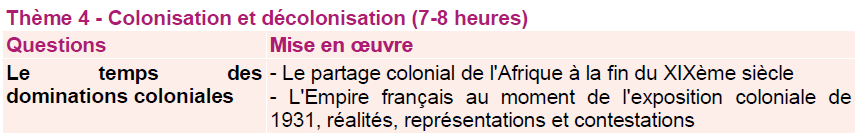 ESPRIT DE LA QUESTION
Horaire très contraint

 Approche cartographique du partage de l’Afrique pour montrer la poussée impérialiste qui caractérise la fin du XIXe. 

 Etude de l’Empire français à son apogée par le biais d’un événement à mettre en perspective qui fait une large place aux débats sur la colonisation et à une analyse fine des représentations (imaginaire colonial, propagande impériale, connaissance de l’Empire …)
ATTENDUS
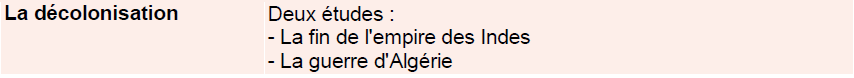 ESPRIT DE LA QUESTION
Etudes à ne pas traiter pour elles-mêmes mais à mettre en perspective pour montrer en quoi il s’agit de modèles qui illustrent un phénomène historique majeur

Différences mais aussi points communs entre les deux modalités d’émancipation et d’accès à l’indépendance

Rôle clé des acteurs: Gandhi, de Gaulle … sans en faire les seuls déterminant de la décolonisation et sans oublier la volonté des masses

Etude des conséquences (enjeux de mémoire), mais l’émergence du Tiers-monde n’est plus au programme.
THÈME 5 : LES FRANÇAIS ET LA RÉPUBLIQUE (15-16 h)
ATTENDUS
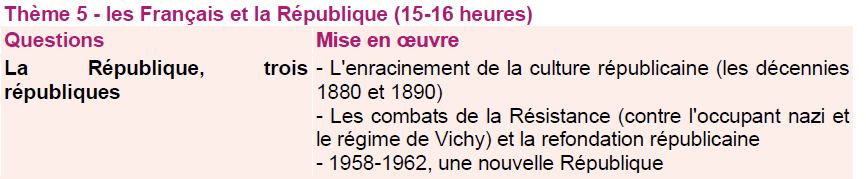 ESPRIT DE LA QUESTION
On interroge l’idée de République en France = montrer comment se construit et s’enracine la culture et la conscience républicaines en insistant sur les moments fondateurs

Comment s’installent les idées républicaines aux débuts de la IIIème République
comment la Résistance incarne l’idéal républicain contre le nazisme et le gouvernement de Vichy, et comment son programme devient le cadre de pensée d’une France progressiste
Montrer comment De gaulle fait triompher ses conceptions constitutionnelles, en évitant une approche idéalisée de la Vème République (pas d’approche téléologique)
ATTENDUS
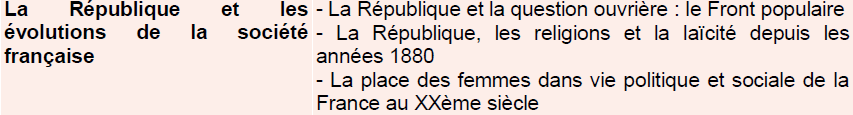 ESPRIT DE LA QUESTION
Appréhende la République confrontée au changement social et culturel

Le Front populaire est à mettre en perspective avec les progrès de la démocratie sociale.
Les religions et la laïcité sont à mettre en perspective avec les valeurs de la République et l’ECJS.
La place des femmes doit insister sur la lente et difficile évolution de la condition féminine à travers quelques étapes significatives.
Six chronologies « repères »
Etablie par un groupe de travail académique qui a réfléchi sur l’apprentissage des repères chronologiques à partir des indications des fiches-ressources Eduscol
1850     1860     1870     1880     1890     1900     1910     1920     1930     1940     1950     1960     1970     1980     1990     2000     2010
CROISSANCE ÉCONOMIQUE ET MONDIALISATION
Cycles de la  croissance
Expansion 
(1850-73)
Grande dépression 
(1873-96)
Expansion 
(1896-1929)
Crise
(1929-45)
Trente Glorieuses
(1945-1973)
Croissance ralentie 
( depuis 1973)
2008
Crise du système 
économique mondial
1929
Krach de Wall Street
1973
Choc pétrolier
Economies-monde successives
Mondialisation multipolaire
Hégémonie britannique 
( années 1850- années 1920)
Hégémonie étatsunienne 
( années 1920- années 2000)
2010
La Chine : 2ème économie mondiale
1851
Exposition universelle de Londres
1944
Conférence de Bretton Woods
1850     1860     1870     1880     1890     1900     1910     1920     1930     1940     1950     1960     1970     1980     1990     2000     2010
MUTATION DES SOCIÉTÉS
Population active ( occident)
Développement dune société 
post-industrielle 
et tertiaire
Disparition progressive de la société agricole et rurale et 
affirmation d’une société urbaine et industrielle
2000
75 % de la population active française travaille dans le secteur tertiaire ( services)
1931
Taux d’urbanisation de la France > 50 %
Immigration ( France)
Appel à une immigration 
majoritairement européenne 
( années 1850-1945)
Immigration massive avec ouverture sur le monde 
( 1945- années 1970)
Immigration plus limitée depuis les années 1970
LA GUERRE AU XXÈME SIÈCLE
Guerres mondiales et espoirs de paix
GUERRE TOTALE
Guerre d’anéantissement
Coups de force allemands et japonais
11 novembre 1918
Armistice
1945
Génocide ( 1941-45)
28 Juin 1914
Attentat de Sarajevo
1916
Verdun
capitulation allemande 8 mai
Création ONU 26 juin
Hiroshima et Nagasaki 6 et 9 août
capitulation japonaise  2 septembre
1936
Guerre d’Espagne
28 juin 1919
Traité de Versailles
Création SDN
Seconde Guerre Mondiale
(1939- 1945)
Première Guerre Mondiale
(1914-1918)
1850     1860     1870     1880     1890     1900     1910     1920     1930     1940     1950     1960     1970     1980     1990     2000     2010
De la guerre froide à de nouvelles conflictualités
1989
Chute du mur de Berlin
1962
    Cuba
1991
      Fin de l’URSS
1961
Mur de Berlin
Guerre Froide 
1947-1991
Nouvelles conflictualités depuis 1991
Guerre du Vietnam 
( 1964-1973)
11 septembre 2001
Attentats terroristes
1990-91
Guerre du Golfe
1992-95
Guerre de Bosnie ( Sarajevo )
Un conflit bipolaire
Nouveaux types de conflits
1850     1860     1870     1880     1890     1900     1910     1920     1930     1940     1950     1960     1970     1980     1990     2000     2010
Genèse et affirmation des régimes totalitaires ( soviétique, fasciste, nazi)
LE SIÈCLE DES TOTALITARISMES
La fin des totalitarismes
URSS ( 1917-91)
Gorbatchev
Brejnev
Lénine
Staline
Khrouchtchev
1917
Révolution russe
1991
 Fin de l’URSS
Grands procès de Moscou (1936- 38)
1985
Perestroïka
Glasnost
1956
Déstalinisation
1929
Collectivisation
ITALIE FASCISTE
(1922-45)
1921
création du PNF
1945
Mussolini exécuté
1938
Lois raciales
1922
Marche sur Rome
1925-26
Lois fascistissimes
ALLEMAGNE NAZIE
(1933-45)
1961
Procès Eichmann
1919
Programme NSDAP
1933
Hitler, 
chancelier
1935  Lois de Nuremberg
1923   Putsch manqué
1945   Suicide d’Hitler
             Capitulation 
             Procès de Nuremberg
1941
« Solution Finale »
1925
« Mein Kampf »
1850     1860     1870     1880     1890     1900     1910     1920     1930     1940     1950     1960     1970     1980     1990     2000     2010
COLONISATION ET DÉCOLONISATION
Le temps des dominations coloniales
La décolonisation
Décolonisation 
et 
affirmation des Suds
Conquêtes, mise en place et 
contestations du système colonial 
(1850-1945)
1885
Discours de Jules Ferry
1954-62
Guerre d’Algérie
1931
Exposition coloniale à Paris
1884
Conférence de Berlin
1947
Décolonisation de l’Inde
1850     1860     1870     1880     1890     1900     1910     1920     1930     1940     1950     1960     1970     1980     1990     2000     2010
Etat français (1940-44)
LES FRANÇAIS ET LA RÉPUBLIQUE
La République, 
trois républiques
Cinquième République 
depuis 1958
Troisième République 
( 1870-1940)
IV Rép (1946-54)
Second Empire 
( 1851-1870)
1871
      Commune
1905
Laïcité
1958
Crise du 13 mai
1898
Affaire Dreyfus
6 février 1934
1875-85
Grandes lois
républicaines
1943 
 CNR
1936
Front Populaire
1962
Réforme constitutionnelle
1946
Constitution de
 la IV République
Combats de la Résistance
Enracinement de la culture républicaine
Refondation républicaine
La République et les évolutions de la société française
République laïque
Conquête de droits sociaux 
par les classes populaires
Luttes pour la consolidation et la préservation des droits sociaux
Place croissante des femmes
dans la société
Des fiches « mode d’emploi » qui explicitent pour chaque thème une proposition de plan et de mise en œuvre concrète
Etablies par les formateurs pour chacune des présentations faites lors de la journée de formation
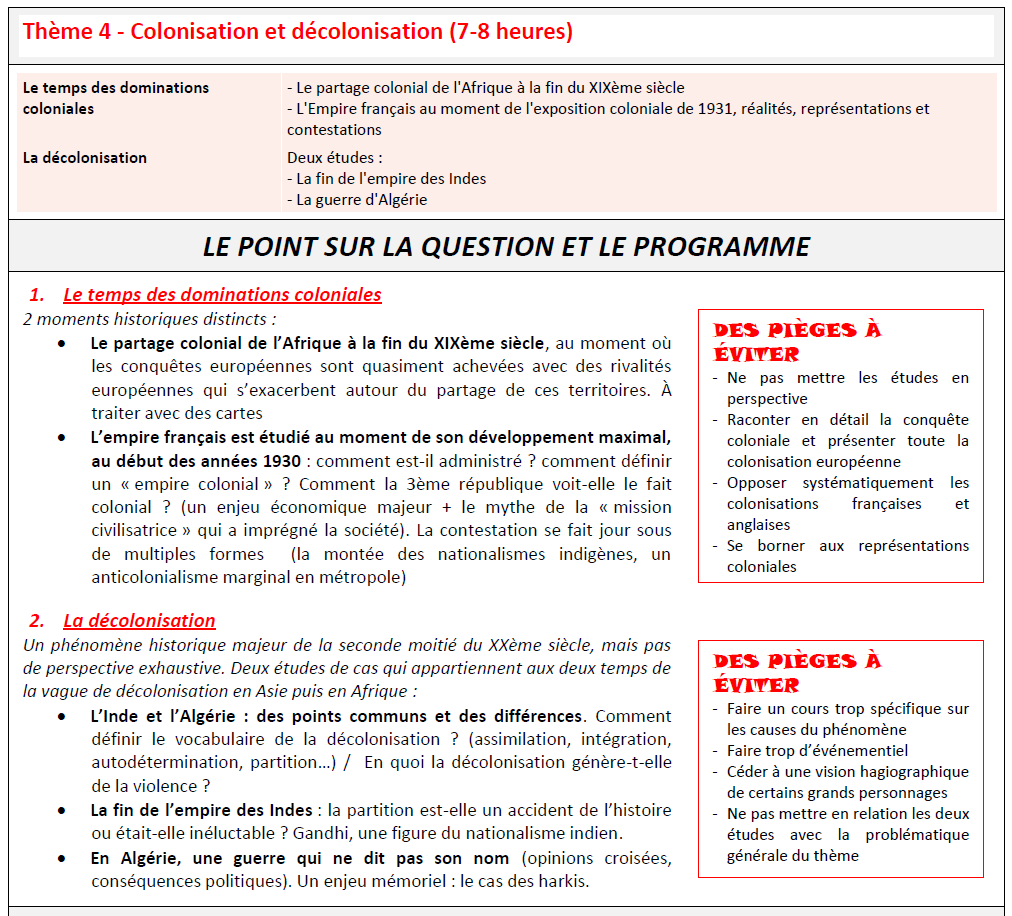 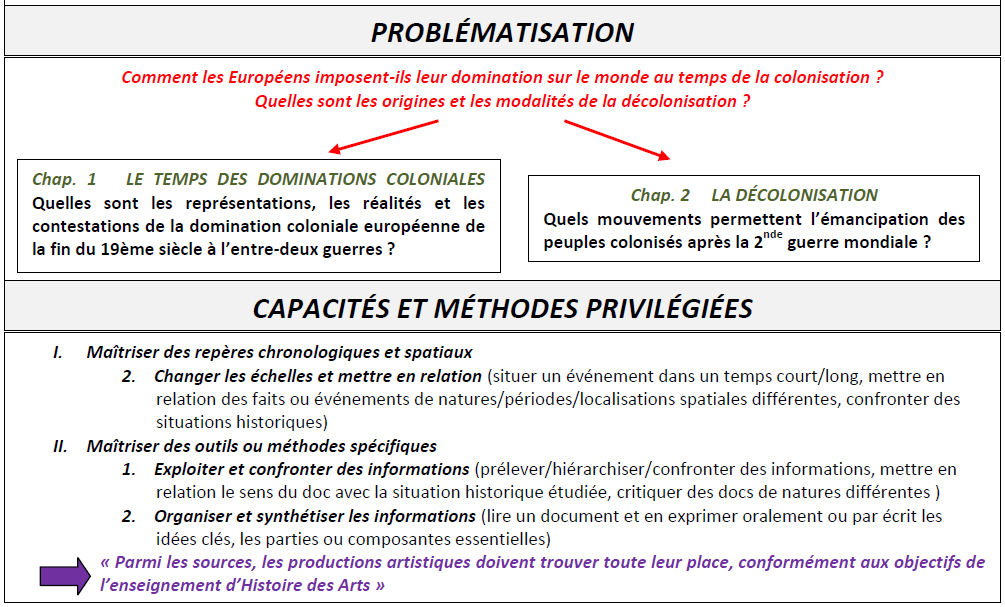 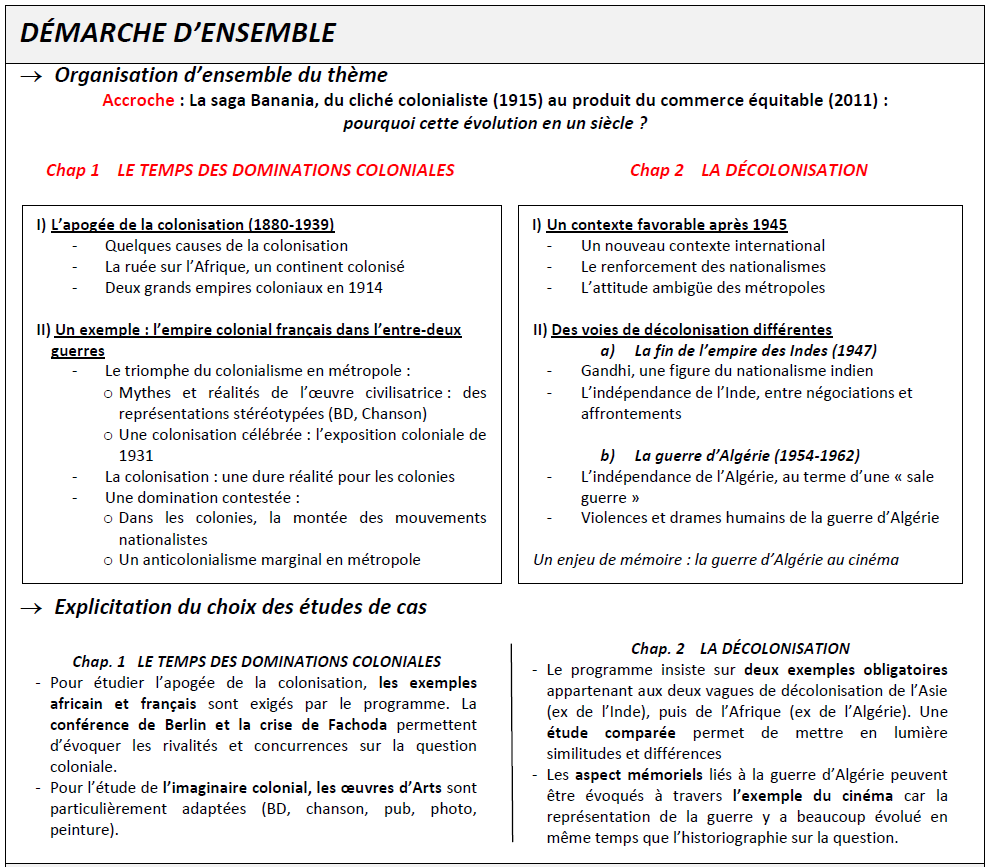 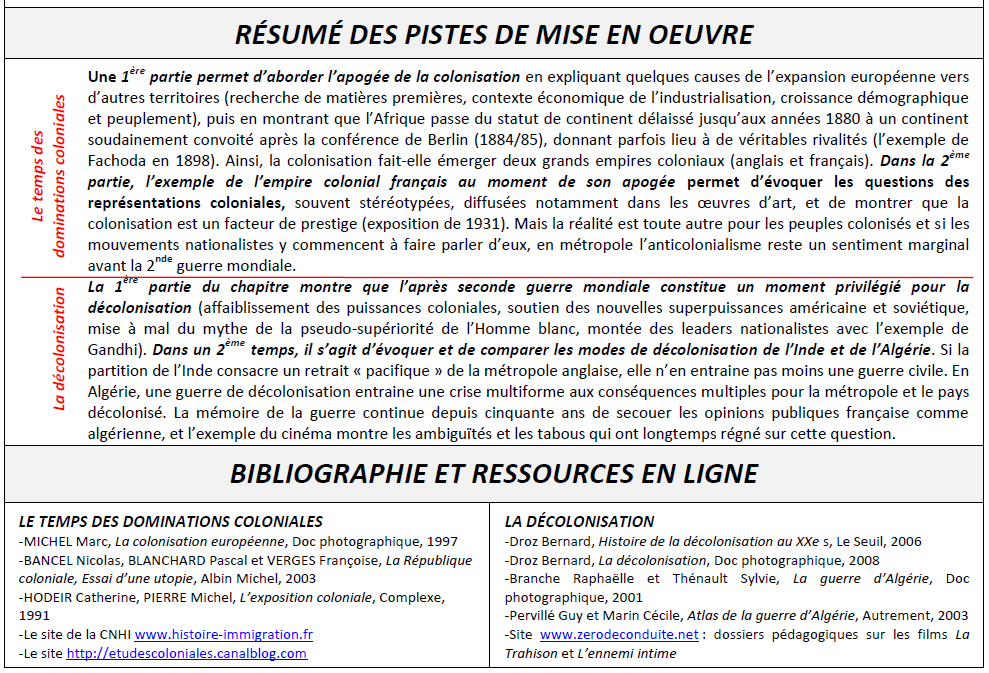